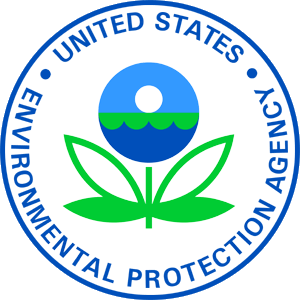 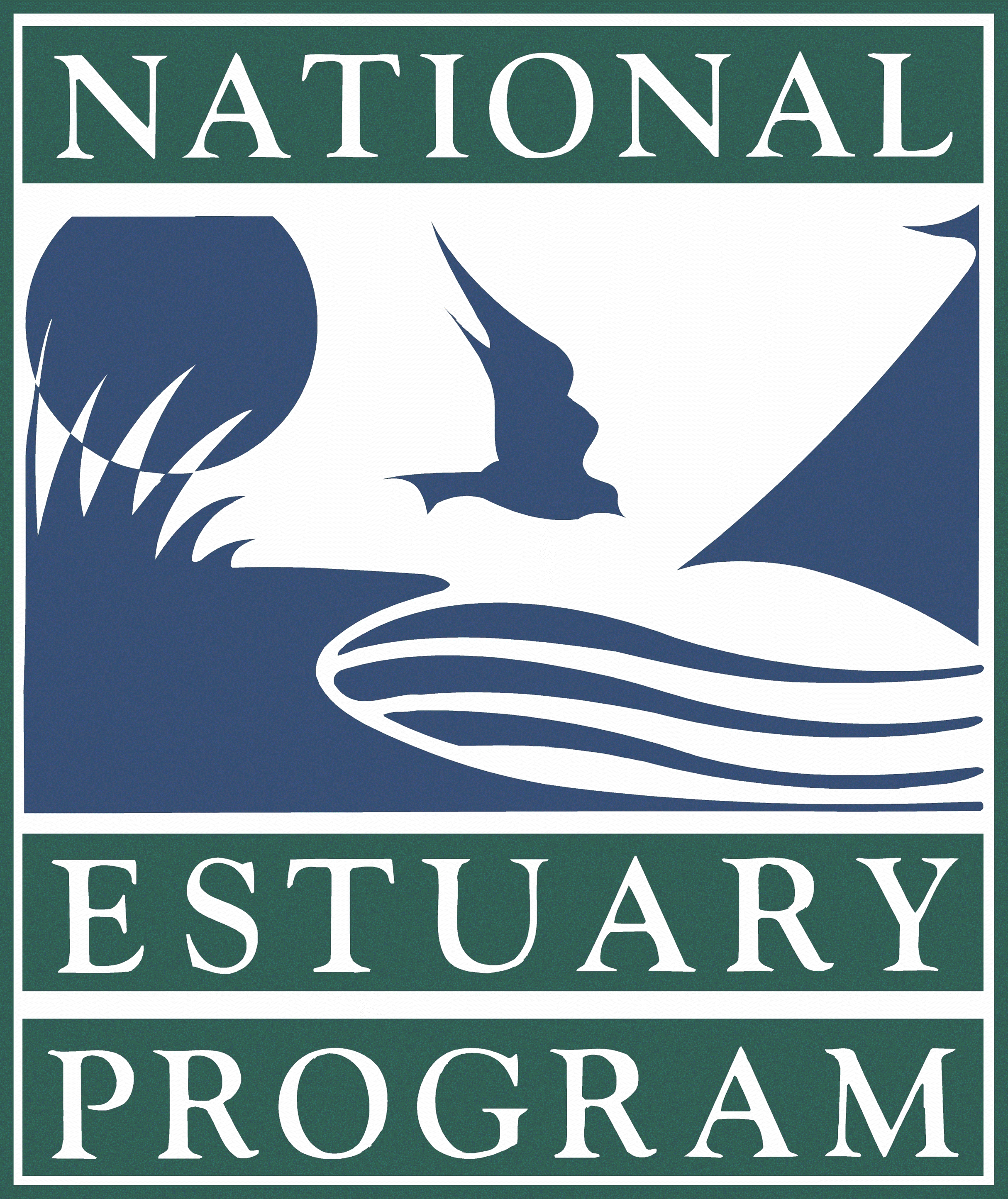 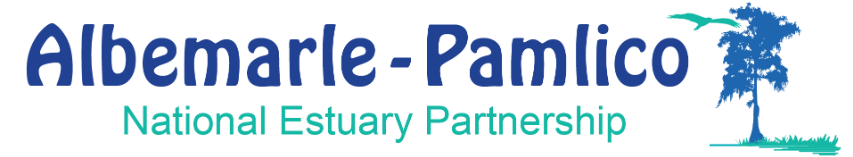 (APNEP)
2023 Program Evaluation (PE)
Review Period: July 1, 2017 – September 30, 2022
Leadership Council Meeting
July 12, 2023
Thanks!
APNEP staff:  Bill, Dean, Ezekiel, Heather, Jimmy, Stacey, 				Steve, Tim

Management Conference (MC) members and partners

PE Review Team
Rachel Hart, EPA-R4 Coordinator
Angela Padeletti, EPA-R3 Coordinator
Megan Mackey, EPA-R3 Coordinator (emeritus)
Vince Bacalan, EPA-HQ Coordinator
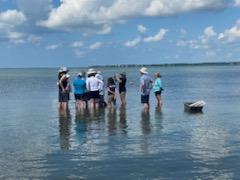 Congratulations!
APNEP receives a preliminary rating of Proficient for this Program Evaluation review cycle

Excellent progress on implementing the CCMP

Resiliency of staff in working through various challenges since the last PE visit
[Speaker Notes: This is a new format, a new PE process-first iteration of new process and did a great job
Not many gaps that need to be filled]
National Estuary Program (NEP)
CWA Section 320 designated 28 estuaries of national significance
Albemarle-Pamlico NEP was created in 1987
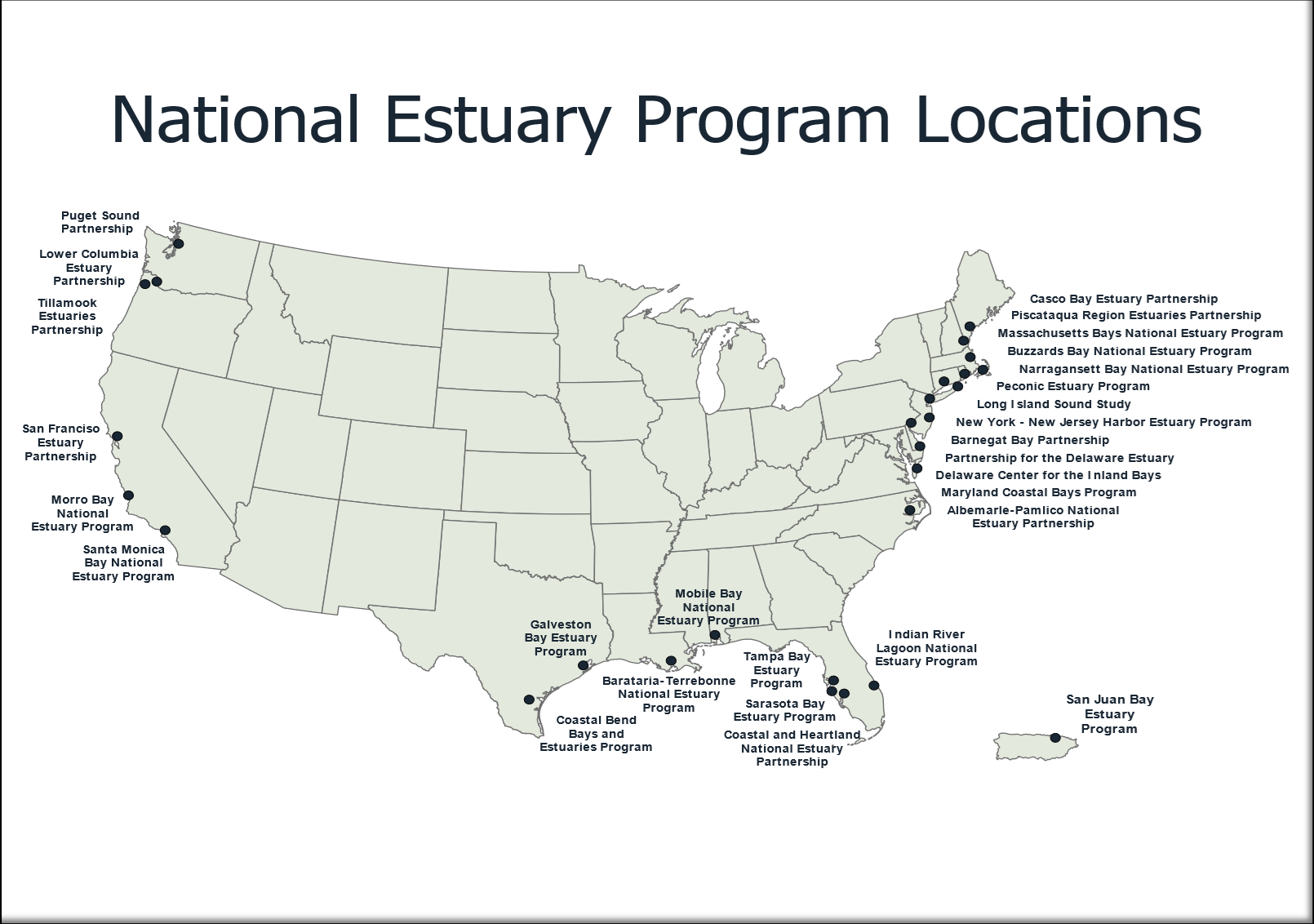 [Speaker Notes: Cornerstones of NEPs
Watershed-based approach
Science-based decision making
Collaborative problem solving 
Consensus-driven 
Public participation

Success is shared at the local and national level]
Cornerstones of the NEP
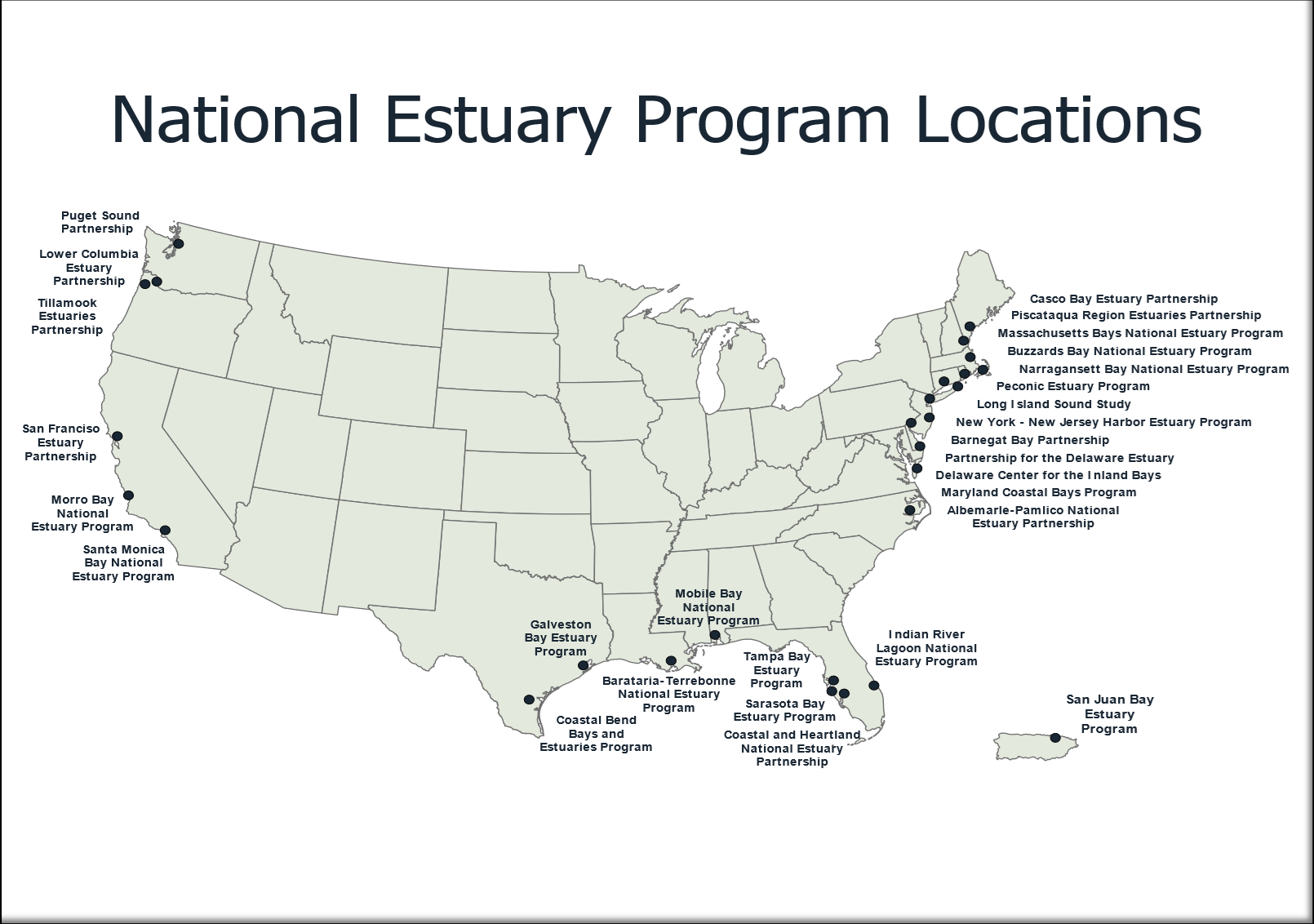 * Watershed-based approach
	* Science-based decision making
	* Collaborative problem solving 
		- consensus-driven 
	* Public participation


*Success is shared at the local and national level*
[Speaker Notes: Cornerstones of NEPs
Watershed-based approach
Science-based decision making
Collaborative problem solving 
Consensus-driven 
Public participation

Success is shared at the local and national level]
Purpose of NEP Program Evaluation
Ensure adequate progress is being made in CCMP implementation.
Highlight each Program’s unique environmental results, strengths and opportunities for improvement.
Identify areas where EPA can help provide resources to meet needs or enhance performance.
Confirm EPA’s continued support for the NEP and to seek stakeholders’ commitment to the Program.
[Speaker Notes: EPA’s continued support via multiple hats: financial, collaboration, oversight]
How EPA Uses Program Evaluations
Success stories and achievements highlighted on EPA NEP website, used for Congressional briefings, meetings with partners, etc.

Identified challenges help inform decisions  
   for funding support:
Climate resiliency and adaptation
Nutrients, HAB engagement
Support DEI initiatives

Make connections to other EPA  
   offices and programs                                                                        

Share products/approaches/lessons
   learned across NEPs and federal agencies
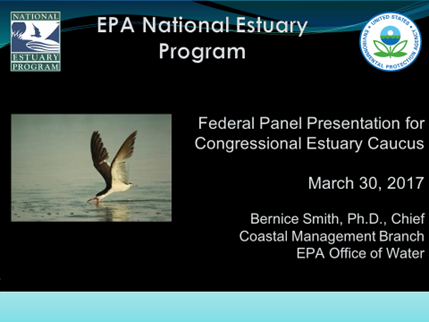 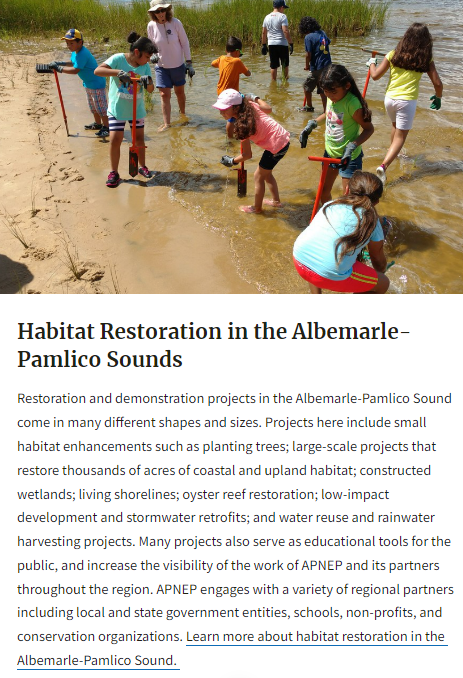 KEY Program Areas Evaluated
 as described in 2021 PE Guidance (1 of 3)
NEP Environmental / Programmatic Workplan Accomplishments
Healthy Ecosystems
Clean Waters
Strong Communities
KEY Program Areas Evaluated
 as described in 2021 PE Guidance (2 of 3)
NEP Program Implementation
NEP Administration and Governance Structure
Grant Obligations and Finance
Budget Summary
Opportunities for Improvement and NEP Priorities
KEY Program Areas Evaluated
 as described in 2021 PE Guidance (3 of 3)
NEP Ecosystem and Community Status
Community and Stakeholders Engagement
Education and Outreach
Monitoring and Assessment
Clean Water Act Programs Relationship
EPA Priorities 
Nutrient Reduction and HABs
Water Reuse and Conservation
Marine Litter Reduction
Green Infrastructure
Environmental Justice
Climate Change
Addressing 2018 PE Letter Challenges
Develop a common APNEP vision to promote its program identity
Explore additional opportunities for funding CCMP implementation activities
Finalize completion of a monitoring strategy
Better communicate programmatic accomplishments and environmental results
Revise CCMP before 2022
[Speaker Notes: RACHEL-
Governor’s budget
Significant improvement in workplan
SAV economic evaluation
Acknowledging comprehensive longterm strategy will be developed as part of CCMP revision]
2023 Preliminary Findings: 	Strengths
Overcoming adversity and demonstrating resiliency

Strong alliances on multiple levels

SAV- strategy, field work and data availability
[Speaker Notes: Restructuring of program with each state administration
Loosing staff, staff getting cut
SAV- becoming a sought-after resource
Actively using relationships among workgroups]
2023 Preliminary Findings: Opportunities for Improvement
Continue to expand engagement and build stakeholder coordination		NEP products and outreach materials
Public facing coordination (CCMP, BIL)
Explore opportunities to define relationship between Leadership Council and host organization
[Speaker Notes: MEG-
Tribal, Equity strategy
Already on path
Repository of new outreach and materials going out]
Next Steps for PE Review Team
EPA to develop PE findings letter to reflect rating of Proficient  

Share with APNEP staff for comment 

Incorporate feedback and submit to EPA management for signature 

Send signed copy to NEP Director

Next scheduled PE: 2028
[Speaker Notes: This could also follow slide 3]
Questions and Discussions
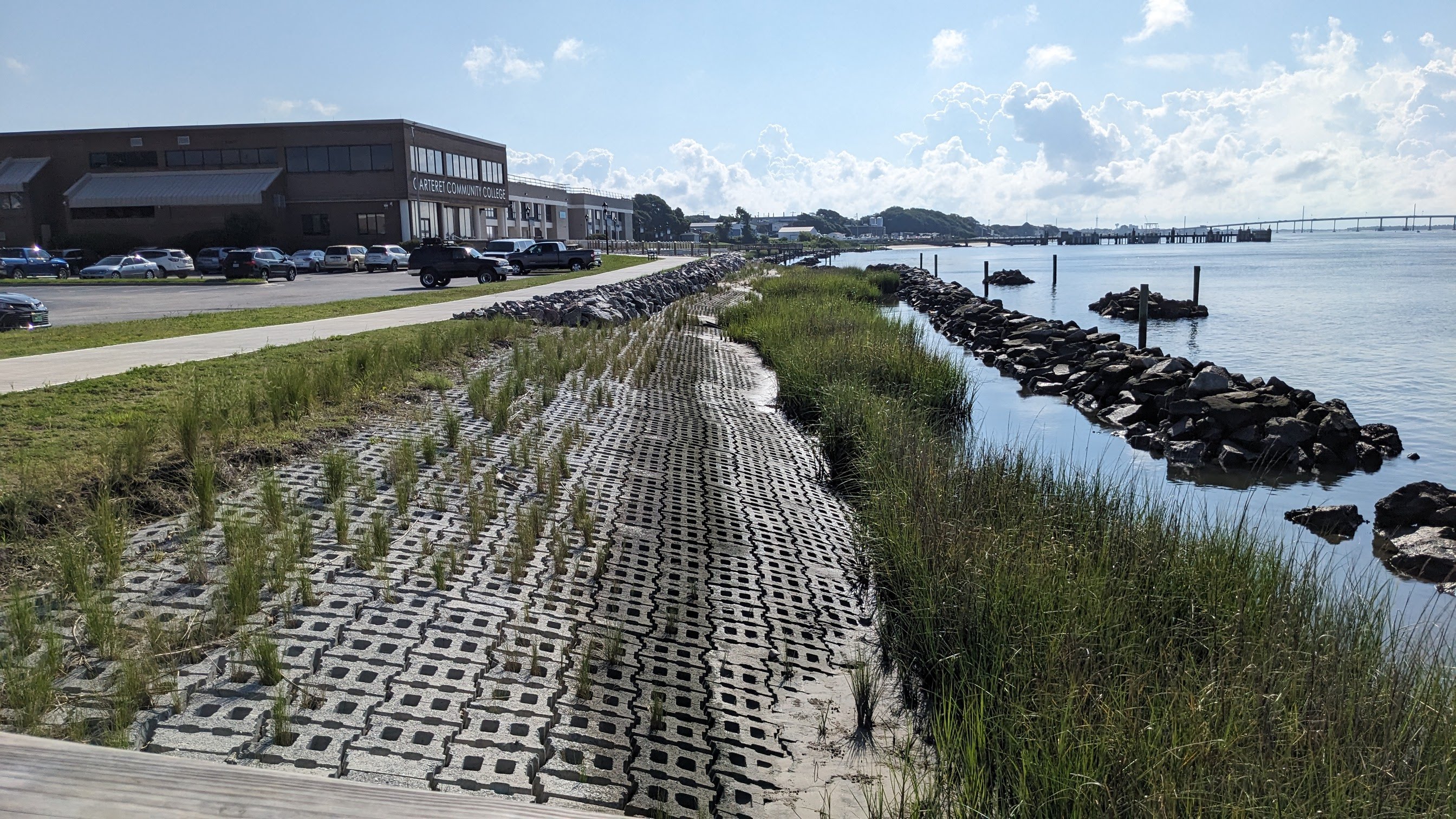 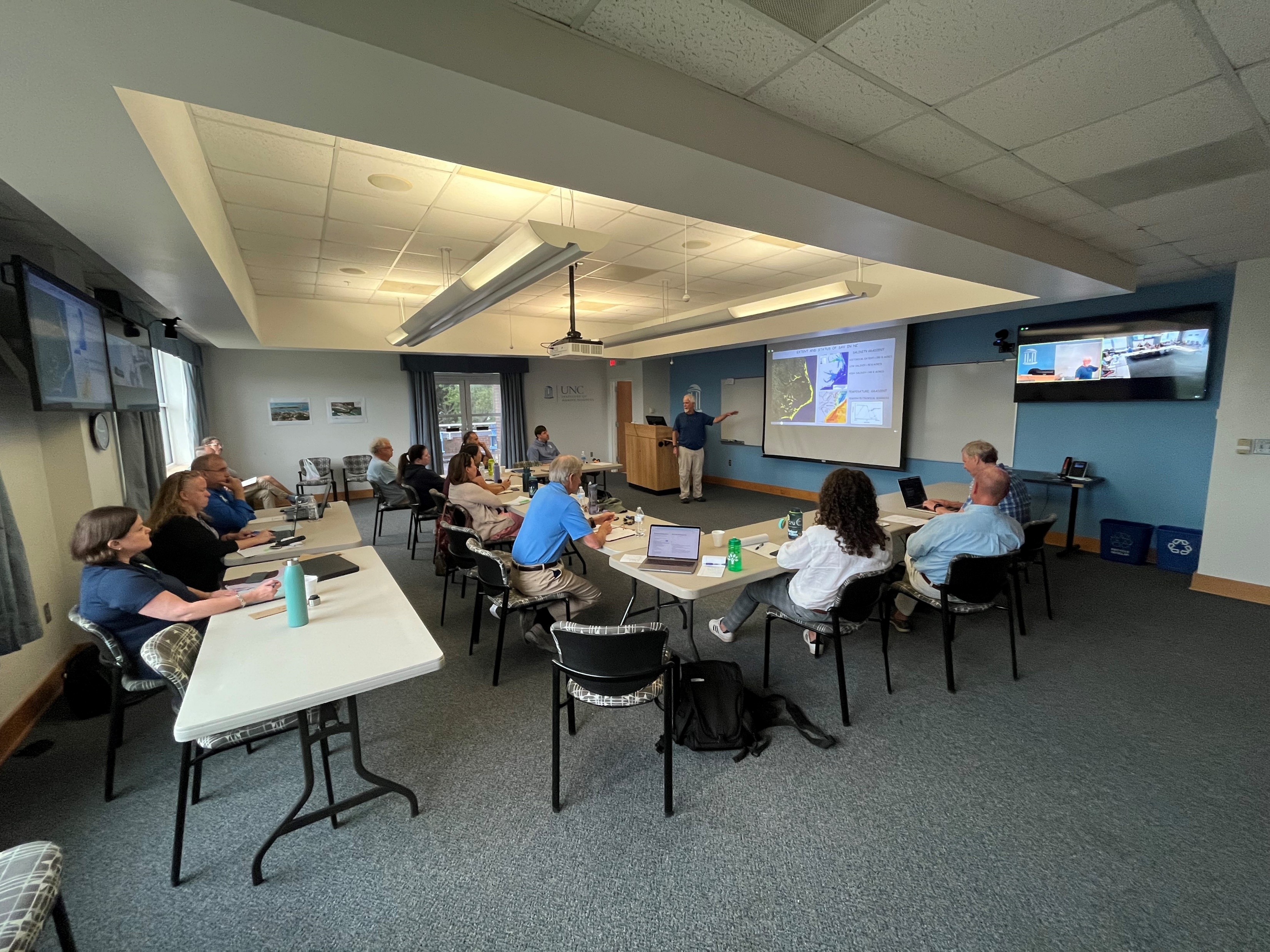 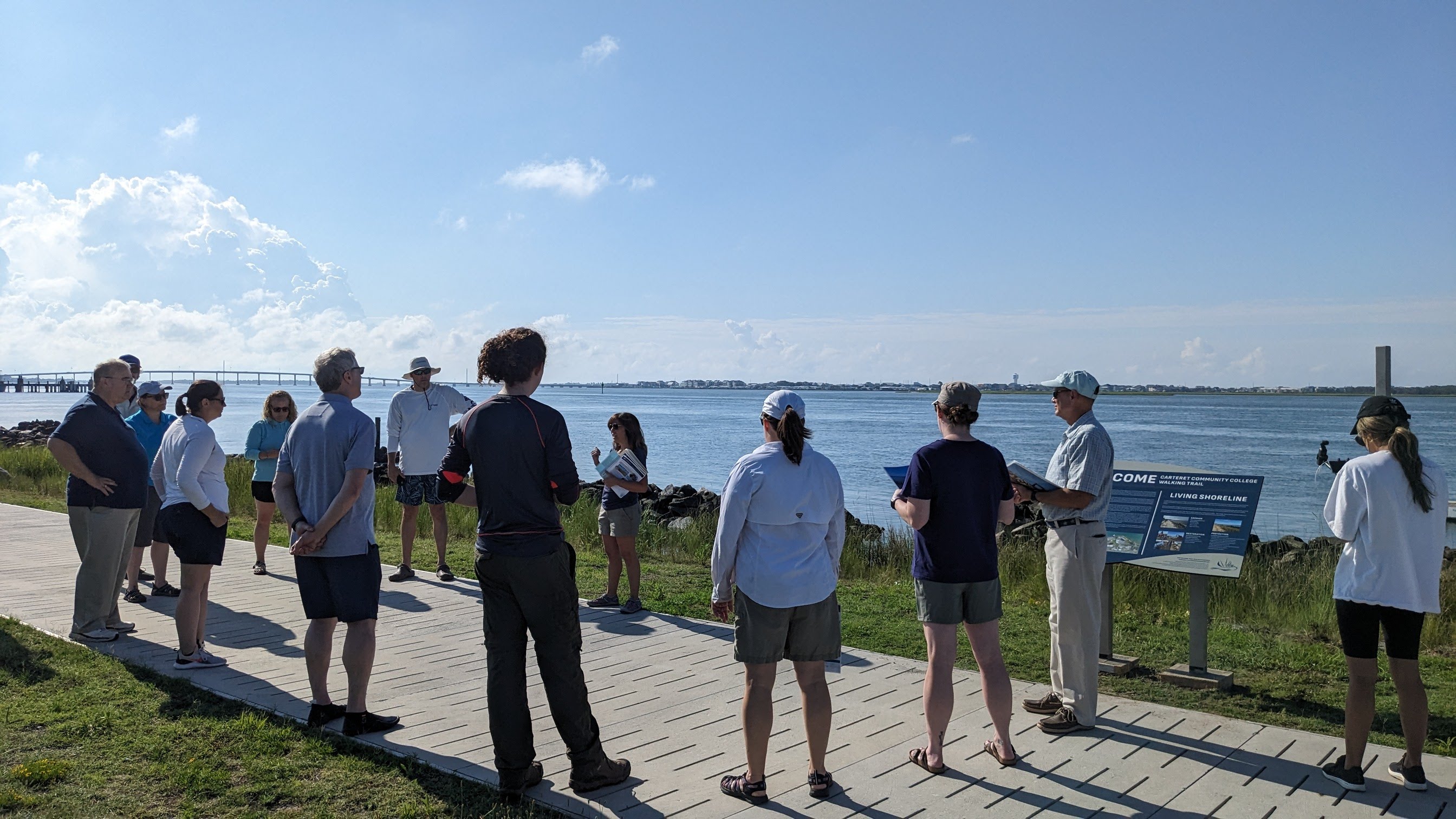 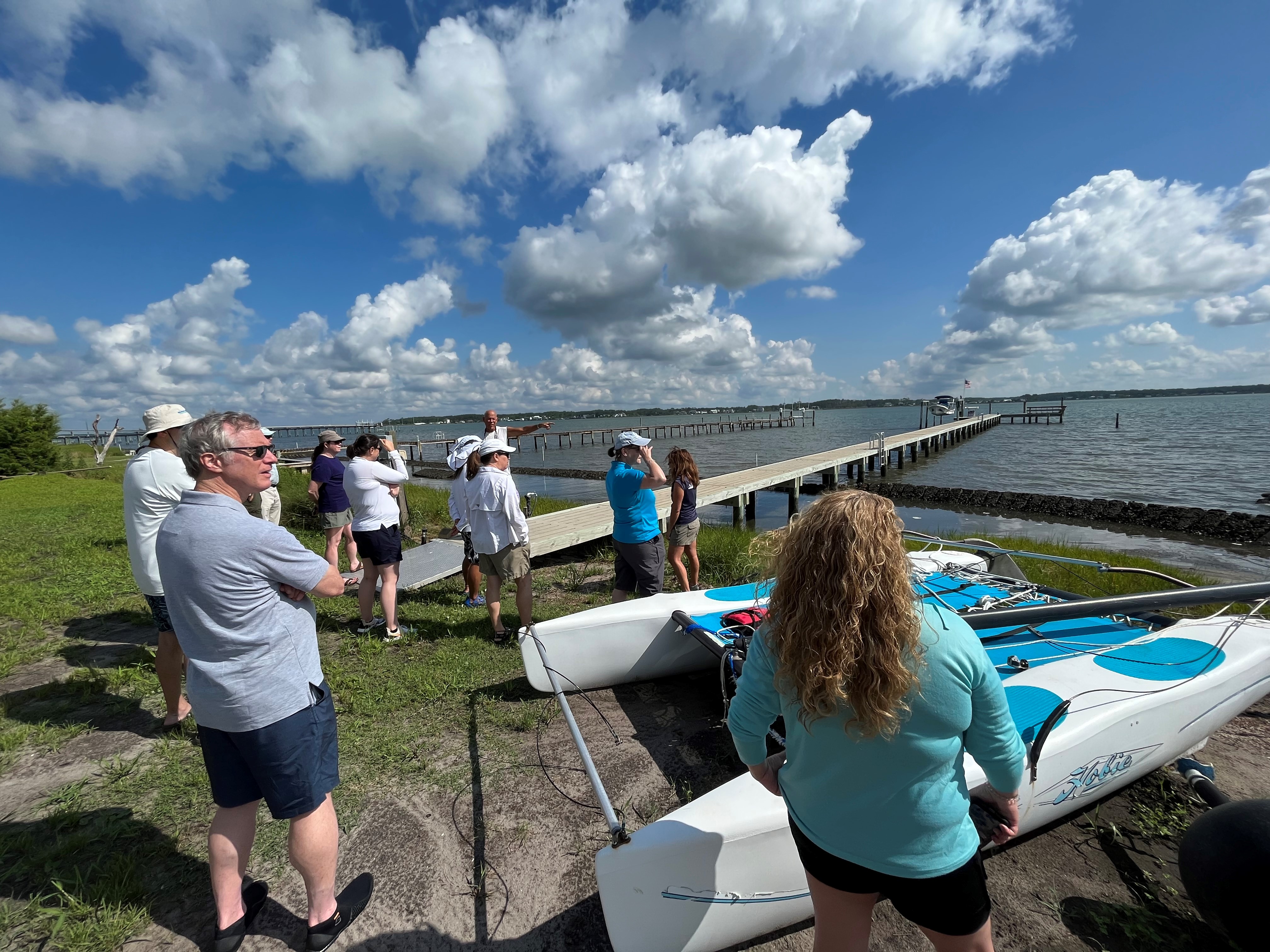 [Speaker Notes: Placeholders for APNEP photos]